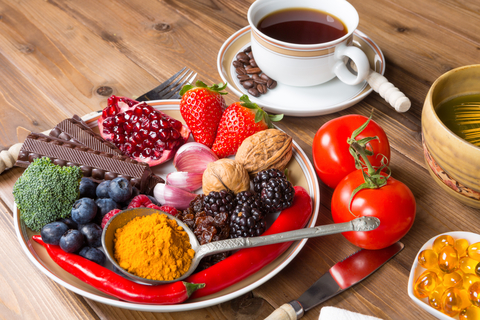 COST FA 1403 – POSITIVe
Interindividual variation in response to consumption of plant food bioactives and determinants involved
MAIN OBJECTIVE

Build an open European scientific network to tackle the question of interindividual variation in response to food bioactives consumption
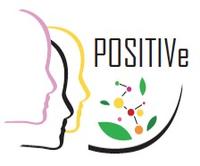 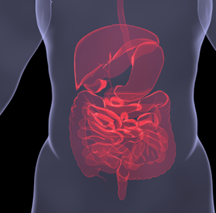 WORKING GROUPS

WG1: Interindividual variation in bioavailability

WG2: Interindividul variation in the biological responsiveness regarding cardiometabolic endpoints

WG3: From emerging science to applications

Focus Group: Communication and dissemination
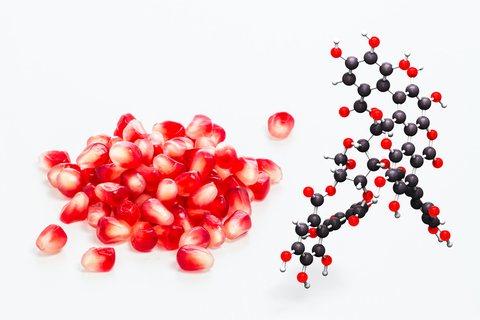 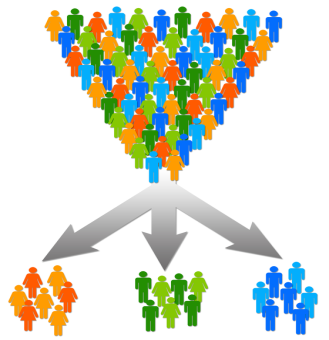 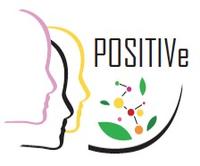 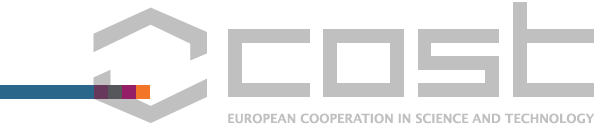 www6.inra.fr/cost-positive
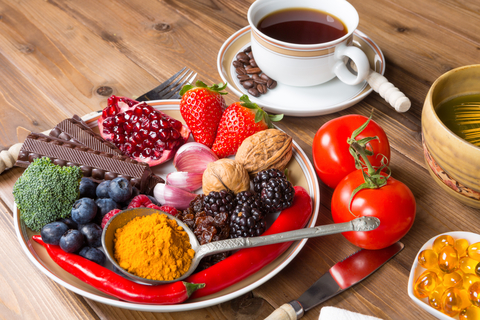 EXPECTED IMPACTS
SCIENCE
Strengthen and structure a large European community to ensure future innovative research on plant bioactives and cardiometabolic health
Improve evaluation of the health benefits of plant food bioactives taking into account different subgroups of responders
Train Early Stage Researchers (ESRs) in the field and develop their capacity building through exposure to multi-disciplinary and multi-sectorial questions
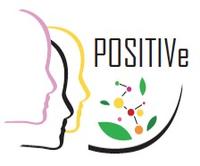 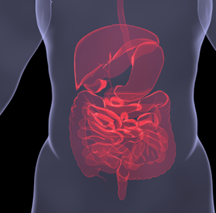 INDUSTRY 
Provide scientific basis for future innovative spin-off projects
Support development of new functional/customized foods
Increase European Agro-food industry competitiveness
PUBLIC HEALTH 
Provide scientific basis to refine dietary recommandations to optimized the health effects of plant foods for all population subgroups
Help public authorities in refining global strategies regarding nutrition to improve lifelong health and well-being of the European population
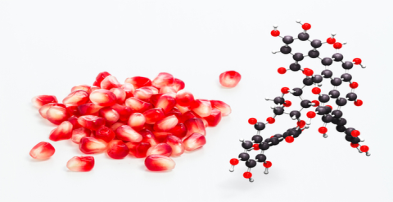 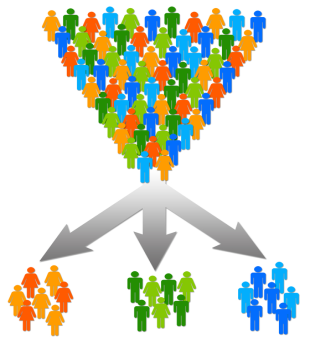 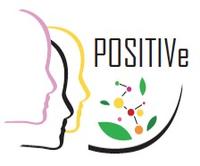 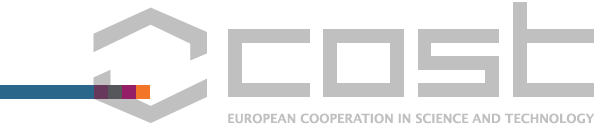 www6.inra.fr/cost-positive
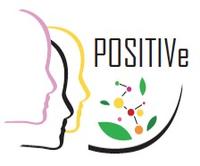 THEMATIC TRAINING COURSES

Multidisciplinary training courses in areas relevant to the primary objectives of POSITIVe. The courses are mainly directed to ESR with the aims of: enhancing their knowledge on inderindiv. Variation in response to the intake of plant bioactives and factors involved, ii) developing their leadership skills for future Europan centres.
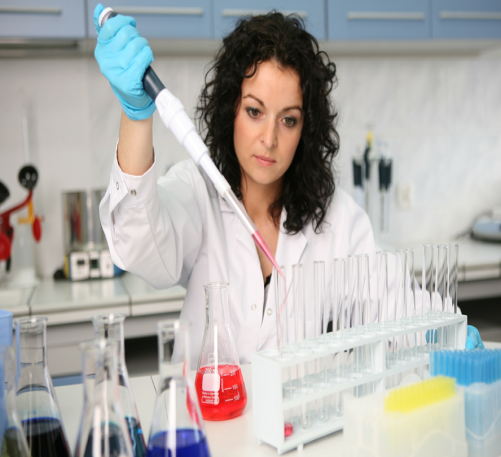 SHORT-TERM SCIENTIFIC MISSIONS

Exchange visits between researchers involved in POSITIVe aimd at supporting scientists to visit an istitution in another partner country, strenghtening the existing cooperation, promoting development, learning new techniques, etc. STSMs are intended especially for young people
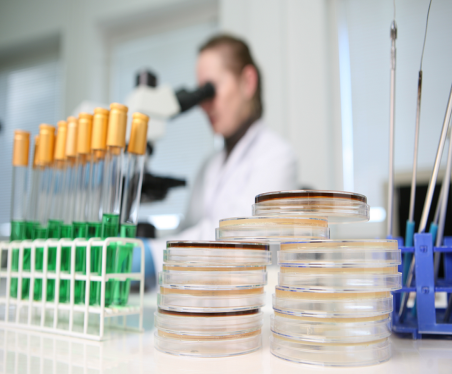 COST FA 1403 – POSITIVe
Interindividual variation in response to consumption of plant food bioactives and determinants involved

Action Chair: Dr. Christine Morand, INRA-France
Action Vice-Chair: Prof. Francisco Tomas-Barberan, CEBAS-SCIS, Spain
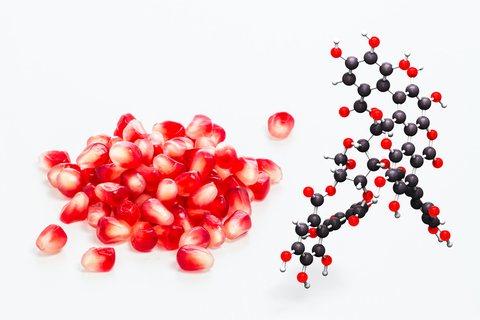 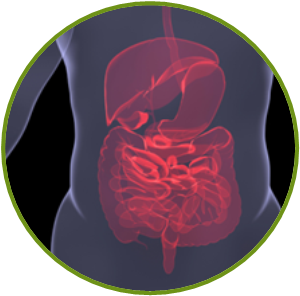 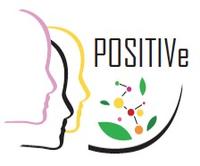 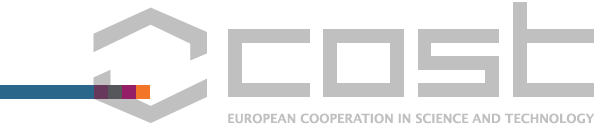 www6.inra.fr/cost-positive